MAPY MYŚLI
Zasady tworzenia map myśli
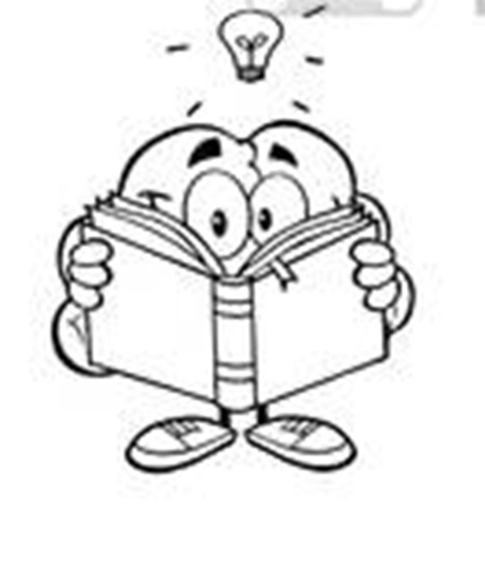 UŁÓŻ POZIOMO KARTKĘ ZAWSZE W CENTRUM UMIESZCZAJ RYSUNEKŹródło: www.nauka.mapamysli.pl
Używaj kolorów  Do rysowania konkretnej gałęzi wykorzystaj  ten sam kolor  od  najgrubszej  do najcieńszej  linii.źródło:  przedszkoland.pl
Rysunki stosuj na przestrzeni całej mapyźródło: slaydeplayer.pl
Na każdej linii pisz tylko jedno słowo;Pilnuj , aby gałęzie były tej samej długości co słowa;Pisz czytelnie;PAMIĘTAJ, ABY SŁOWA BIEGŁY WZDŁUŻ LINII
Centralne ramiona rysuj grubą kreskąŹródło: projectmanagerka.p
STOSUJ LITERY, LINIE, OBRAZKI RÓŻNEJ WIELKOŚCIźródło:   jaksieuczyc.pl
DLACZEGO MAPA MYSLI JEST SKUTECZNIEJSZA NIŻ ZWYKŁA NOTATKA
Oszczędzasz czas – zapisując tylko istotne słowa klucze

Oszczędzasz czas – czytając tylko istotne słowa klucze

Oszczędzasz czas – przeglądając mapę myśli, a nie tradycyjne notatki

Istotne słowa – klucze  aktywizują myślenie, pamięć, przywoływanie ważnych informacji    z pamięci
POWODZENIA